Reminder- Easter RS homework for Paper 1
I have provided knowledge organisers for all 4 parts of Paper 1: Islam Beliefs and Teachings, Islam Practices, Christianity Beliefs and Teachings, Christianity Practices.

You have also been given large A3 topic summary sheets, one for each of the 4 parts of Paper 1.

As an Easter homework, please bring back at least 2 of the A3 sheets completed (or push yourself and do all 4!) on the first Monday back  16th April. You can use your books, knowledge organisers and revision guides to help you, but remember that retrieval is best (not using any notes and forcing your brain to remember!)

Another mini mock on Islam Practices will take place Monday 16th April too, so make sure you are especially confident with that topic!
Can you also please ensure your reflection task from the first mini mock is completed
Interleaving Revision – Lesson 7
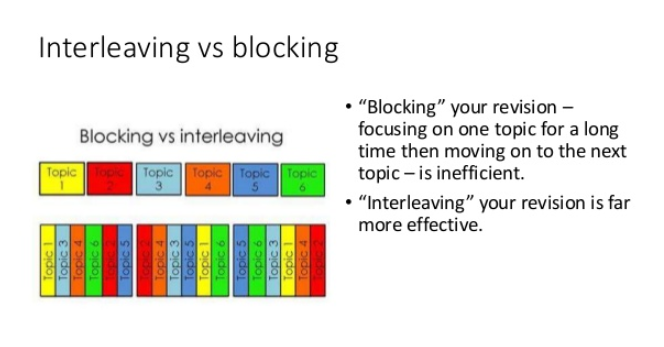 GCSE RS
Interleaving revision- Lesson Format
[Speaker Notes: Changed the review of content to Islam as they should be revising R and F with ROE]
Exam practiceChristianity: Practices
Give two examples of important places of Christian pilgrimage. (2 marks)

Explain two contrasting ways in which Christians worship. (4 marks)
[Speaker Notes: 1. Lourdes, Iona. 2. One way is liturgical worship which is favoured by Catholic, Anglican and Orthodox churches and features a service with a set structure e.g. formal prayers led by a priest with set responses from the congregation. Other relevant points: Bible passages are read, a sermon may be given, hymns are sung, rituals such as celebration of the Eucharist. Another way is non liturgical worship which is favoured by Methodist, Baptist, Quaker and Non Conformist churches and features a service which does not have a set structure or ritual and does not often involve receiving Holy Communion but instead has an emphasis on the Bible as the word of God. Other relevant points: sermon given on Bible readings, led by a preacher or member of the congregation, order and types of prayer and hymns can be changed each time. Informal worship is a subcategory popular with Pentecostal churches and may be charismatic in nature e.g. speaking in tongues, clapping and dancing.]
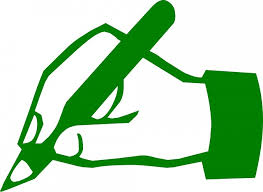 Marking Last Week’s QuestionIslam: Practices
Give yourself a mark for each answer and a ‘to improve I need to…’
Name two holy sites visited on Hajj. (2 marks)

Explain two different ways in which Eid ul Fitr can be celebrated. (4 marks)
[Speaker Notes: 1. Ka’aba, Safa and Marwah (2 hills), Zamzam well, Arafat, Muzdalifah (where pebbles are collected to then throw in Mina and it is traditional to sleep in the open air), Mina (the Jamarat walls), the Prophet’s Mosque in Madinah. 2. Can be celebrated over one, two or three days. Gather in the mosque and say special prayers. Imam’s sermon is about forgiveness and helping the poor. Everyone wears new clothes, homes decorated. Presents and cards are exchanged. Special foods eaten and parades might take place. Visit the cemetery and remember family members who died.]
ReviewIslam: practices
[Speaker Notes: Already done salah and jihad]
Sawm- fasting during Ramadan
Why?
“It was in the month of Ramadan that the Qur’an was revealed to as guidance for mankind…so any one of you who is present that month should fast.”
Fasting is one of the 5 pillars, helps Muslims focus on God, the self discipline involved shows submission to God.
How?
Fast during daylight hours, no food or water. Set an alarm to get up before sunrise and eat enough to keep going through the day. The fast is broken after sunset, often with a family meal.  
For some Muslims it is also about giving up other things too such as sex and smoking.
Extra prayers are given.
Daily Qur’an readings- some recite the whole Qur’an over the 30 days of Ramadan.
Charity is important during Ramadan. Feeling hungry helps remind Muslims of those less fortunate and so it makes sense to volunteer or pay zakah during Ramadan.
Exceptions
Pregnant women, women who are breastfeeding, menstruating women, children, those who are ill or on a journey. Such Muslims may choose to make up the fast days when they are able to.
Challenge for British Muslims
It is more tempting to break the fast if you live in a non Muslim country! Taking part in PE without hydration is hard.
The Night of Power
This festival marks the beginning of the revelation to Muhammad. Observing it gives Muslims the benefit of a thousand months of worship- this involves staying awake and praying/reading the Qur’an. “The night of glory is better than a thousand months.”
Zakah- almsgiving
Sadaqah
This is additional money or time given to volunteering which may be done at any point in the year.

Khums
Literally means ‘fifth’ and is additional to zakah for Shi’a Muslims. 20% of excess income is donated: half goes to religious leaders whilst the other half goes to charity.
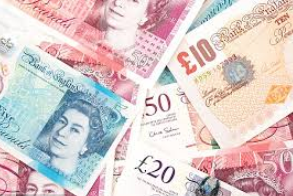 How?
2.5% of savings. Many work this out at the end of Ramadan and donate the amount to charity.
Only those who have savings of more than a certain figure (the nisab) have to give. The nisab is worked out in different ways e.g. gold nisab is the value of 87g of gold.
The money may be given to an organised charity such as Islamic Relief or can be given to the mosque. The Qur’an states: “alms are meant only for the poor, the needy.”
Why?
Zakah literally translates as ‘to purify’ or ‘to cleanse.’ It is thought to purify the soul from greed and shows that everything a Muslim owns comes from (and belongs to) God. It also has the benefit of strengthening communities (the rich support the poor).
The Qur’an instructs: “whatever you give should be for parents, close relatives, orphans, the needy, and travellers. God is well aware of whatever good you do.”
Hajj
Ihram
State of purity needed to go on pilgrimage. Ritual washing and changing into Ihram clothing – white cloth as a sign of purity and equality.
Why?
It’s one of the 5 pillars
The Qur’an instructs: “pilgrimage to the House s a duty owed to God by people who are able to undertake it.”
The story of Ibrahim taking Hajira and Ishmael to Arabia. He left them and they ran out of supplies, Hajira ran between Safa and Marwa looking for water. Ishmael struck the ground with his foot and found a spring. When Ibrahim returned, God told him to build the Ka’aba.
In 628CE, Muhammad took back control of the Ka’aba after it was used as a place of idol worship.
Travelling to Arafat
Walk along walkway from Safa and Marwah (2 hills in the Ishmael story). 7 circuits of this walk, then return to the Ka’aba to collect water from the Zamzam well.
Then walk or ride 13 miles to Arafat. Stop at Mina on the way and spend the night praying and reading the Qur’an.
Circling the Ka’aba
Anti clockwise direction, seven times. If possible, touch the black stone built into the Ka’aba (usually though to be the only surviving stone from the original). Recite the pilgrim’s prayer.
Standing at Arafat
After staying in Mina, walk to Mount Arafat- where Muhammad is thought to have given his last sermon. The whole afternoon is spent praying in the hot sun, a reminder of the Day of Judgement. Many stay standing to show their commitment- if they are remorseful and determined not to sin again, it is thought God will forgive their sins.
Hajj continued
End of Hajj
Circle the Ka’aba seven more times.
Then return to Mina for 2 more nights.
After Hajj is completed, the pilgrim is now a Hajji.
Some visit the Prophet’s Mosque in Madinah, which contains Muhammad’s tomb.
Throwing pebbles at Mina
After Arafat, pilgrims walk to Muzdalifah and spend the night, it is traditional to sleep in the open air and also collect pebbles for the next day.
The next morning the pebbles are thrown to reject ‘the devil’ symbolised by the Jamarat walls.  Then pilgrims may sacrifice an animal e.g. goat, which is repeated by Muslims all over the world as part of Id-ul-Adha. As a sign of the change that has taken place within the person, pilgrims then shave or cut a lock of hair.
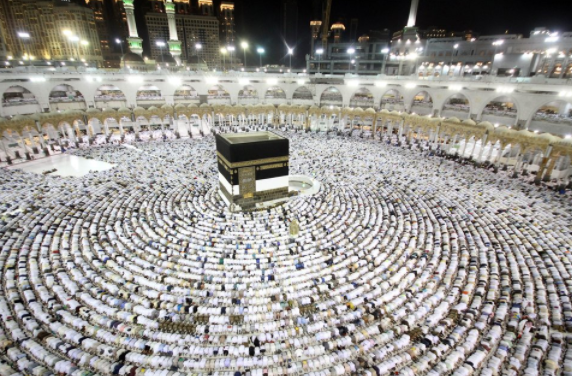 After Hajj
Greater awareness of God watching you.
Brings you closer to God and a spiritual transformation.
Brings inner peace and a desire to help and forgive others.
Shows self discipline (it’s not easy!)
Emphasises unity of the Ummah.
Leads to forgiveness of sins.
TransformIslam: practices
You now have 15 minutes to transform this information into some revision materials.
ONLY USE YOUR NOTES IF YOU ABSOLUTELY HAVE TO!!!

LISTS
MIND MAPS
FLASH CARDS
QUIZZES
Quiz – Christianity Beliefs and Teachings
Kahoot quiz- get your phone out, and type kahoot.it into your browser!
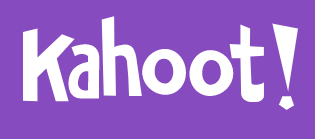 [Speaker Notes: https://play.kahoot.it/#/?quizId=926738cb-254e-4488-a720-f0852924a18e]
Test the TeacherIslam: Beliefs and teachings
As a table, come up with either a 2 or 12 mark question you would like me to answer about Islam: Beliefs and teachings.

I will type up and add to our bank of answers.

You can use an existing question or make one up.